Engineering for Particle Accelerators
- Magnets
Homework
Homework 1
Calculate the magnetic filed integral along the following paths.
Current I
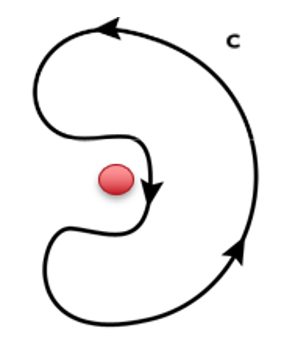 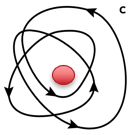 (e) Loop of N turns enclosing wire
(c) Path which does not
Enclose the wire
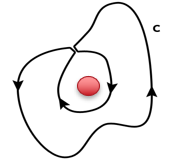 Crooked path
enclosing wire
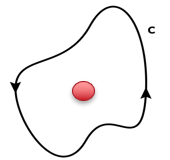 Circular and crooked path NOT enclosing wire
2
7/18/2024
M. Yu | Engineering in Particle Accelerators
Homework 2
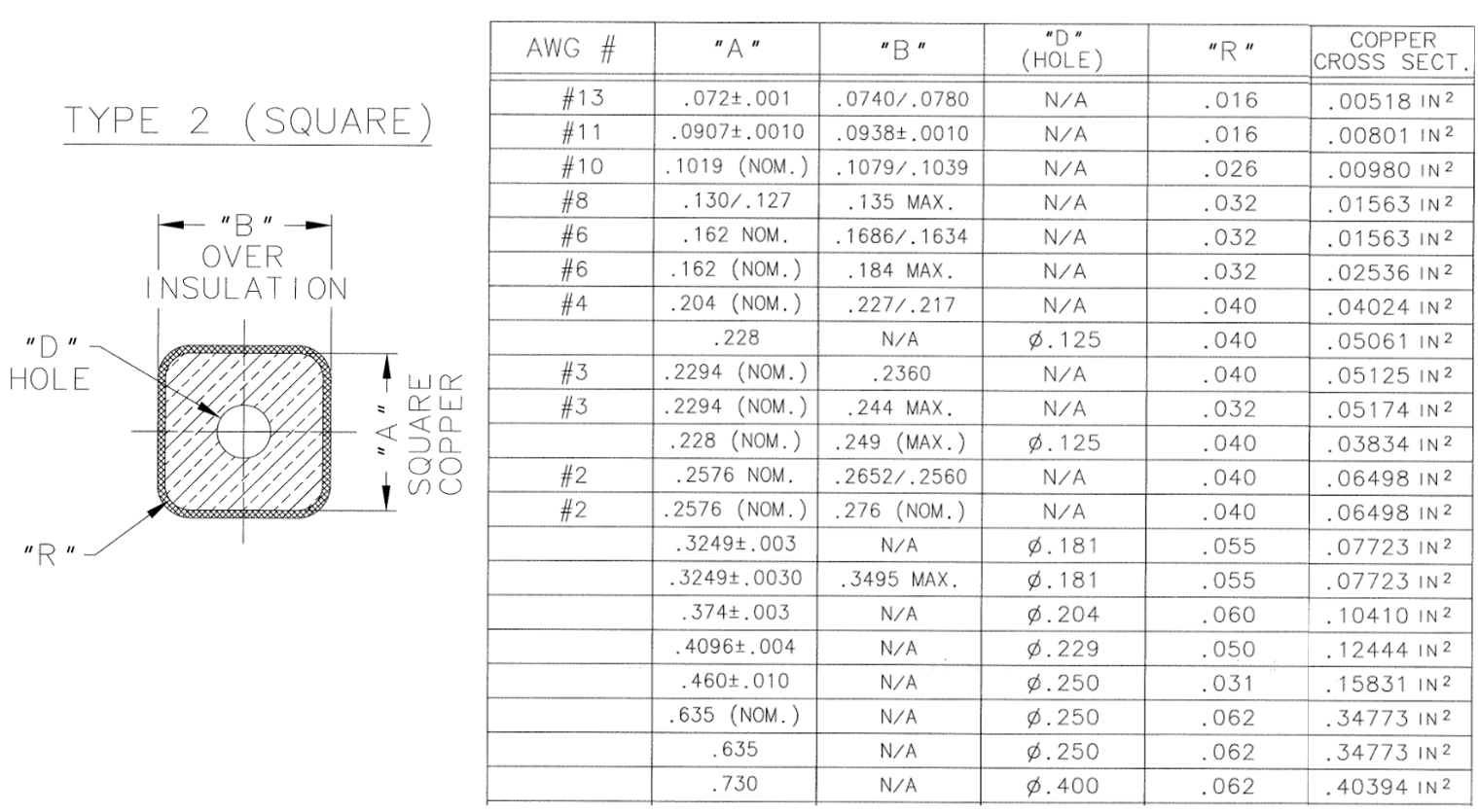 A C-shape dipole is needed to provide 0.5 T magnetic flux density at the center of the 50 mm air gap.  Calculate the ampere-turns requires for the coil. Select the proper conductor from the table below and calculate the number of turns. The power supply can provide a maximum current of 500 A. Note that the current density for water cooled magnets is less than 4.0 A/mm².
3
7/18/2024
M. Yu | Engineering in Particle Accelerators
Homework 3
The specification of the H-shape dipole corrector for LBNF beamline is listed. 
Determine the number of turns for the coil.
Select the conductor size and calculate the current density.
Design the coils, number of layers and turns/layer, given the conductor insulation thickness 0.36 mm.
Estimate the pole width b for the core. 
Calculate the magnetic field in the core.
Hint: 
Pole effective length Lp = Lm + g/2.
Find the proper square-shape conductor size using the table below.
RMS current is 50% of the maximum AC current (same power dissipation, which is 15 A.
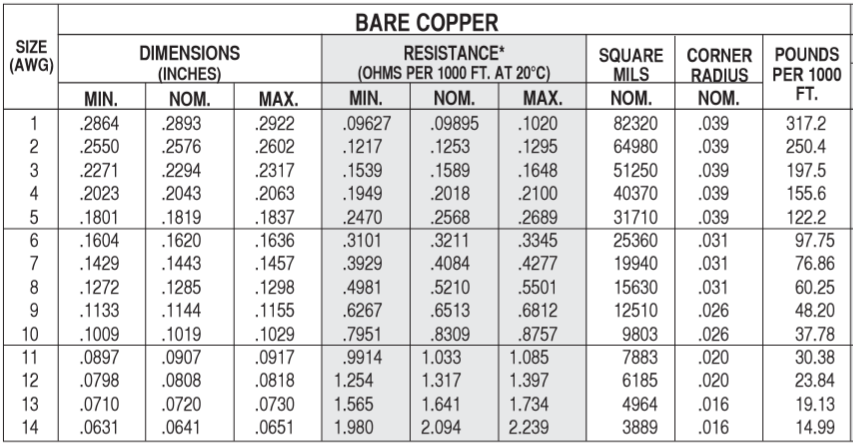 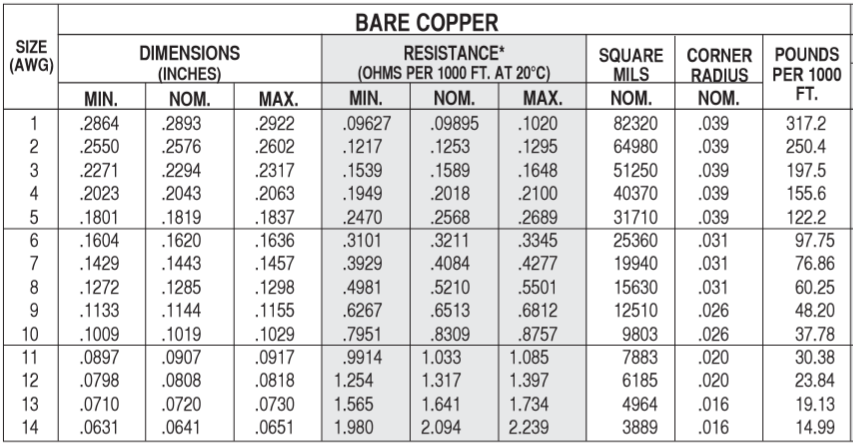 4
7/18/2024
M. Yu | Engineering in Particle Accelerators